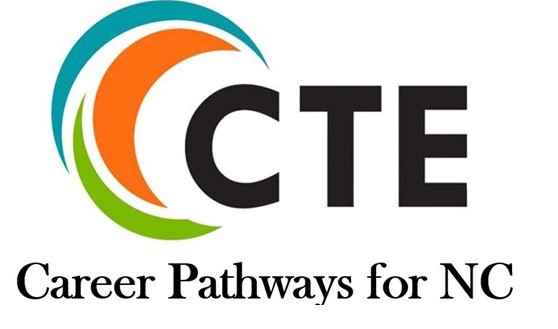 2021 CTE Essential Standards and Course Inventory
2019-20 “Recap”
New State Plan related to Federal Law
New Career Pathways Model
Comprehensive Local Needs Assessment
Credentials as Measure of Program Quality
Big Six Essential Employability Skills
[Speaker Notes: Communication
Ethics
Professionalism
Problem Solving
Resource Management
Teamwork]
Changes to the 2021 CTE Course Inventory
Updated Aligned Industry Credentials 
Updated Work-based Learning Opportunities
Revised Course Descriptions
Added courses in several program areas to complete sequences in Career Pathways or address skills gaps
Business, Finance, and Marketing Education
Computer Science and Information Technology
Family and Consumer Sciences Education
Trade, Technology, Engineering and Industrial Education
Trade, Technology, Engineering and Industrial Education
CTE Course Management System
CLICK HERE FOR LINK
[Speaker Notes: Would like to share the Course Management System for CTE!  This site is an open site to the public, students, teachers, all stakeholders.  It allows a guest to search by course information, credentials, pathways and careers.  This site now incorporates multiple documents/spreadsheets of information on CTE courses into one, consistent space.  In the spring, we plan to come back to you with a new model for our CTE Essential Standards and Course Inventory.   This model is one that will leverage the new CMS and provide PSUs with a spreadsheet extract they may use to mail-merge and produce local course registration materials more efficiently.  

The site features a link to current academic year courses and pathways and the NC Careers.org site.

DEMO SITE

This is V1, V2 will be more visually appealing and provide a bit more functionality.]
Trey Michael, M.Ed., PMP
CTE Director
Email: Trey.Michael@dpi.nc.gov